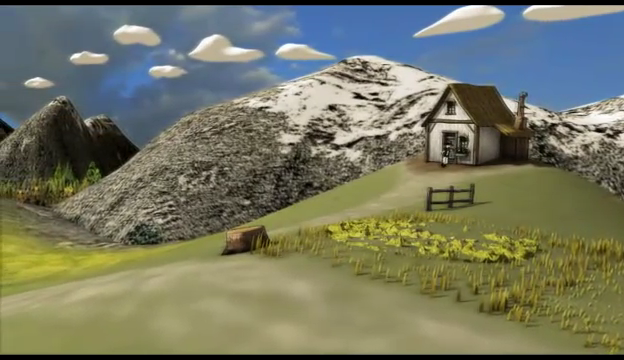 m.t. III/6
Свијету се не може угодити
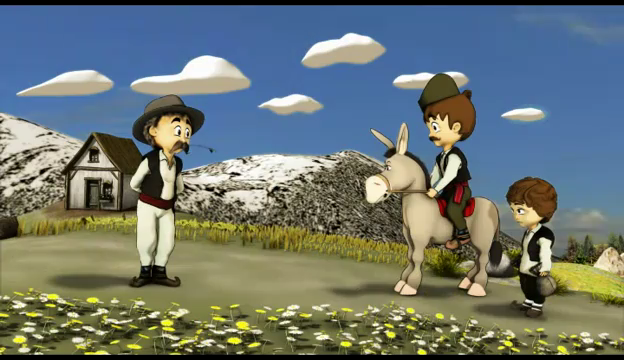 Настављамо…
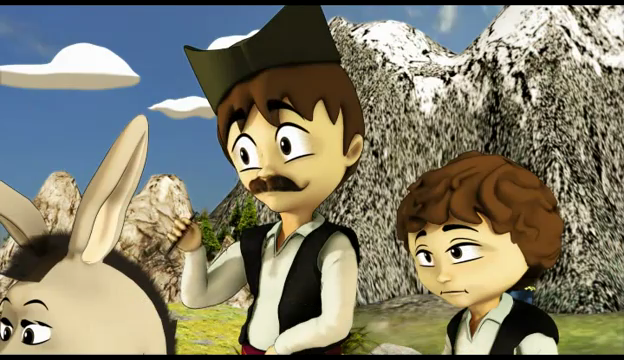 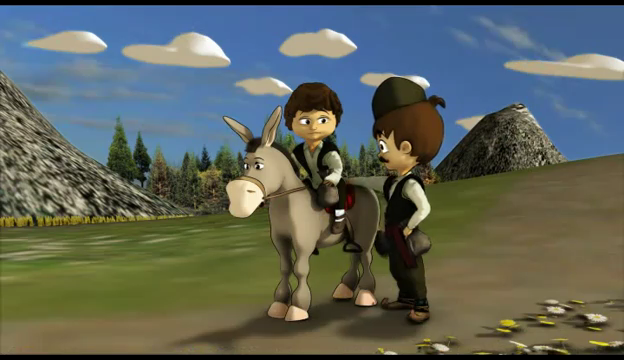 m.t. III/6
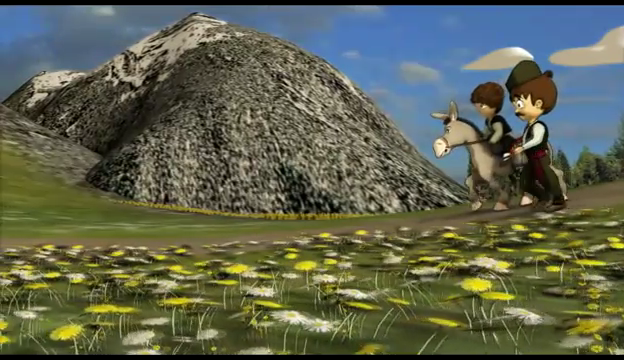 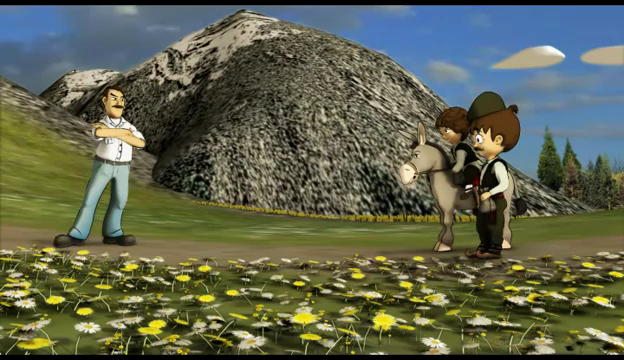 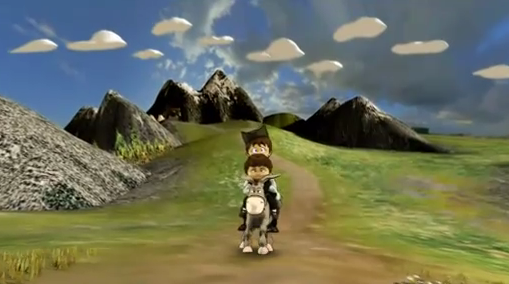 m.t. III/6
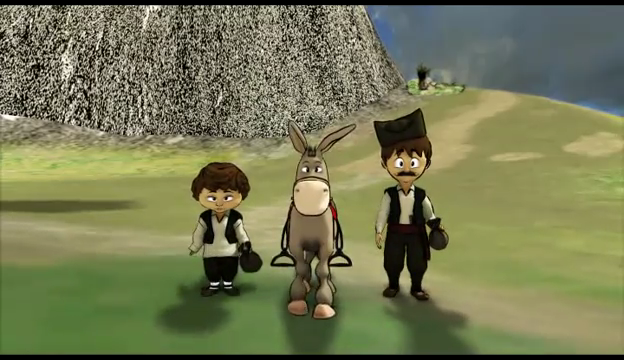 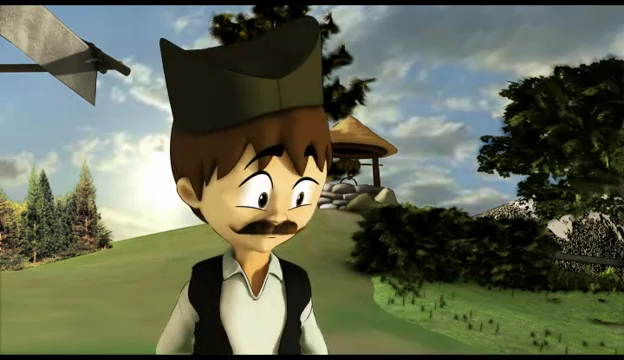 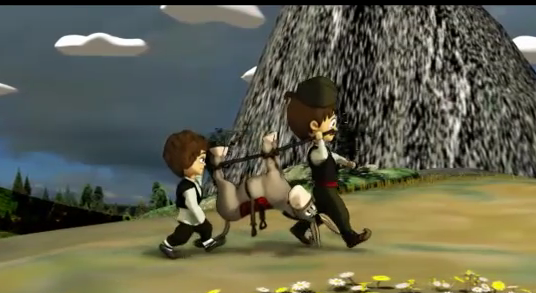 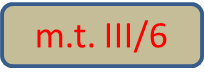 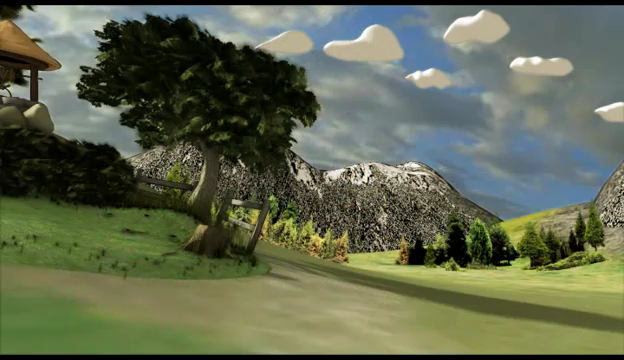 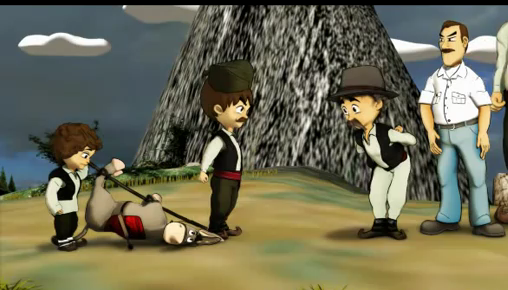 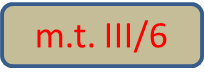 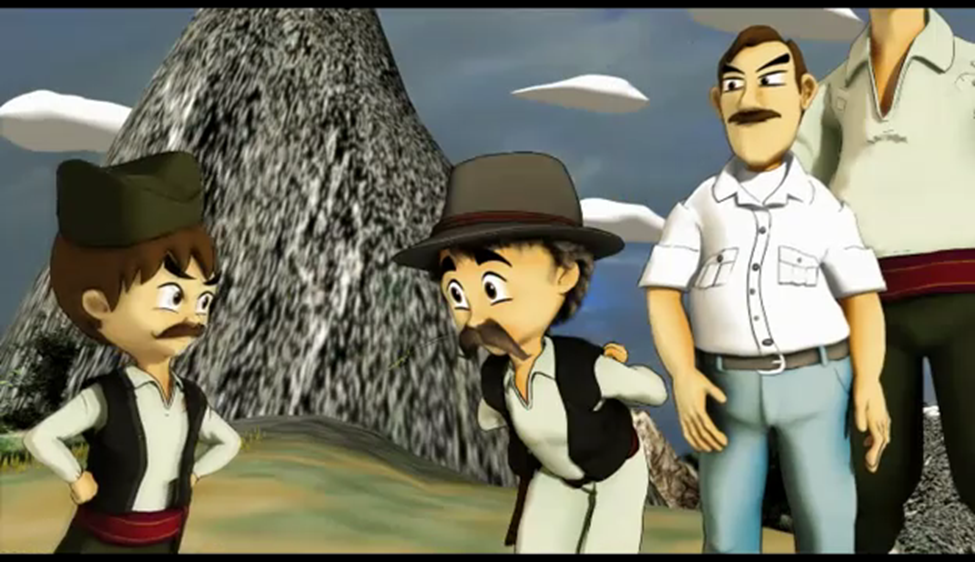 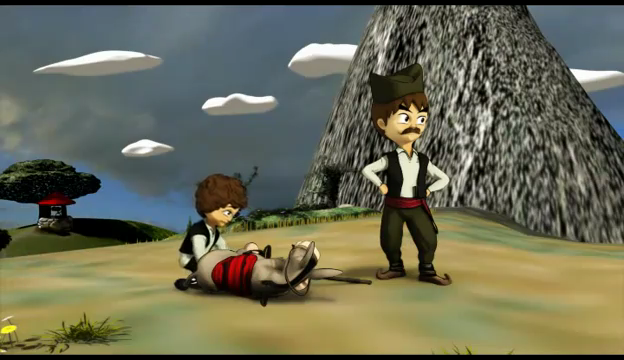 m.t. III/6
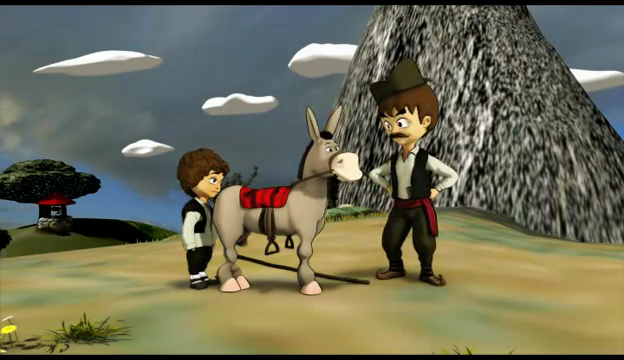 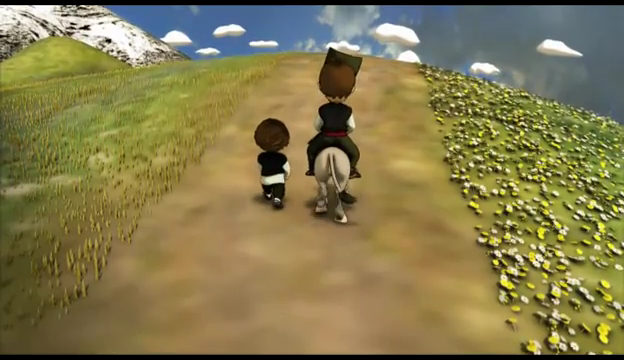 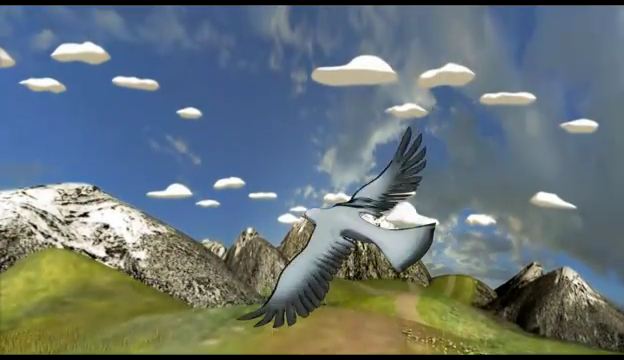 KRAJ
KRAJ
М.T.  III-6 Beograd